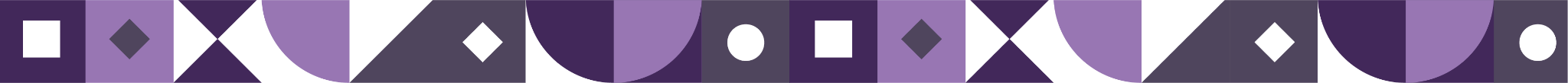 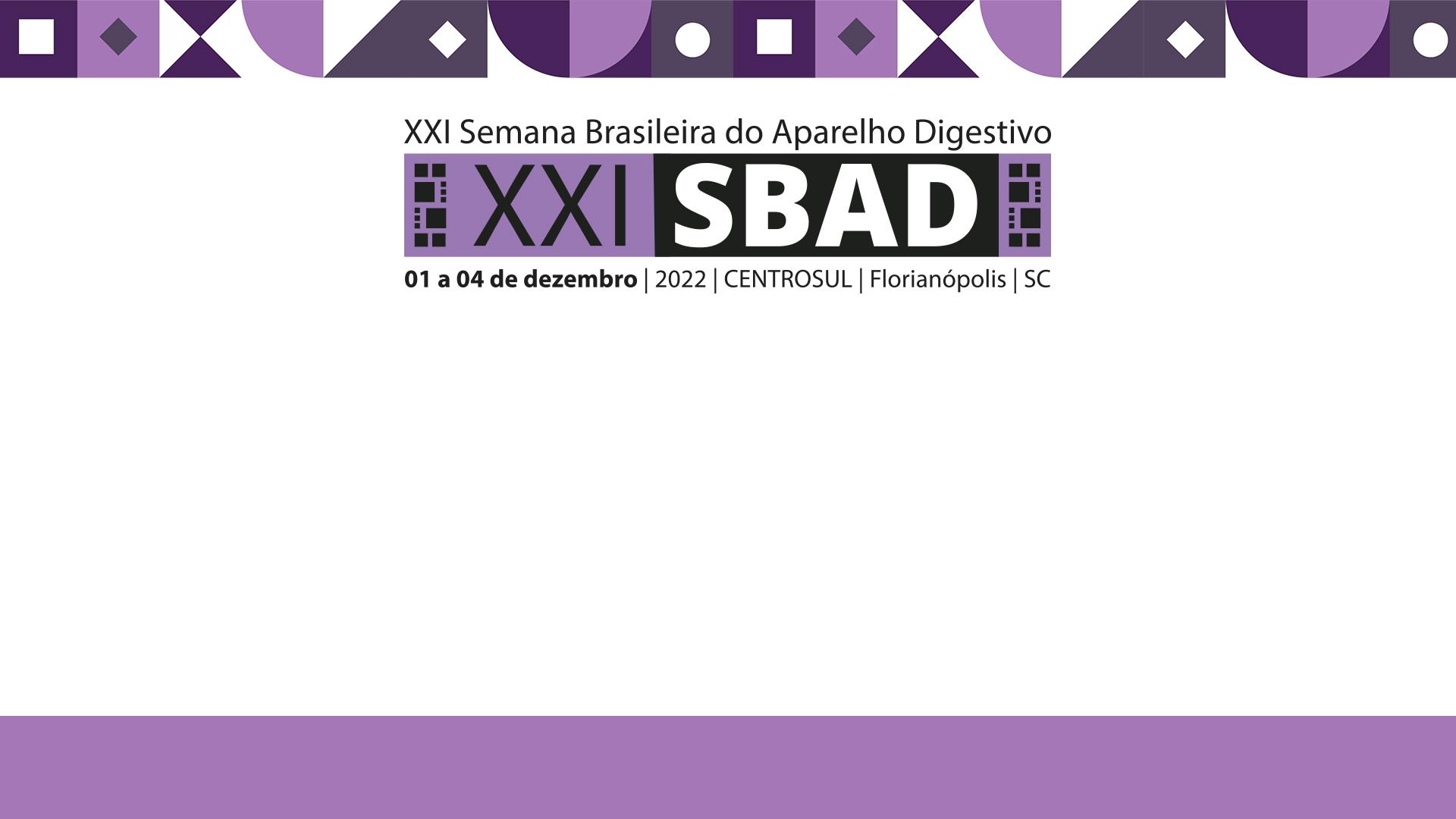 INSIRA AQUI O TÍTULO
Espaço destinado para subtítulo
INSIRA SEU NOME
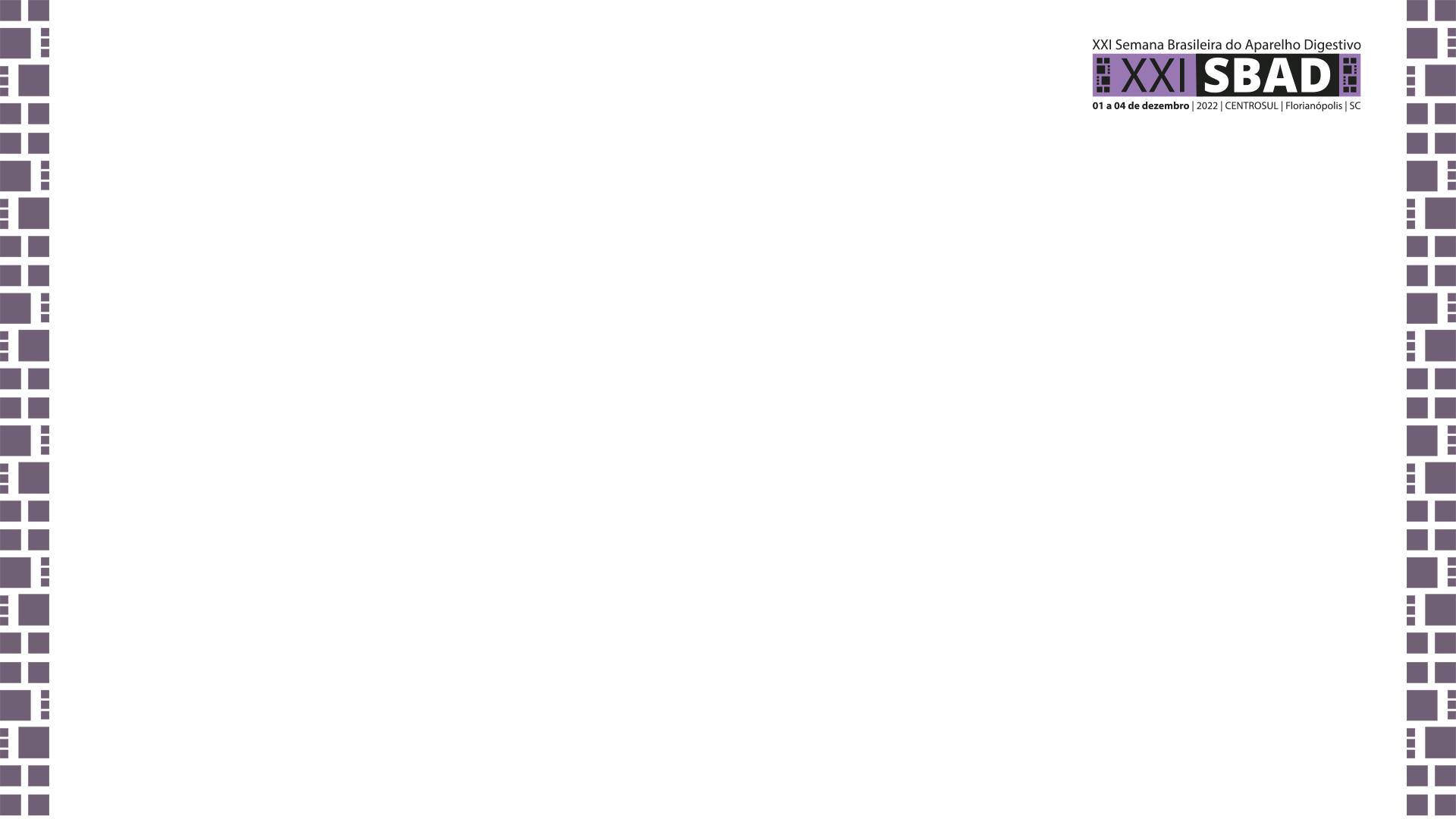 Declaração de Conflitos de Interesse*
INSIRA OS TEXTOS
*De acordo com RDC 96/2008 ANVISA.
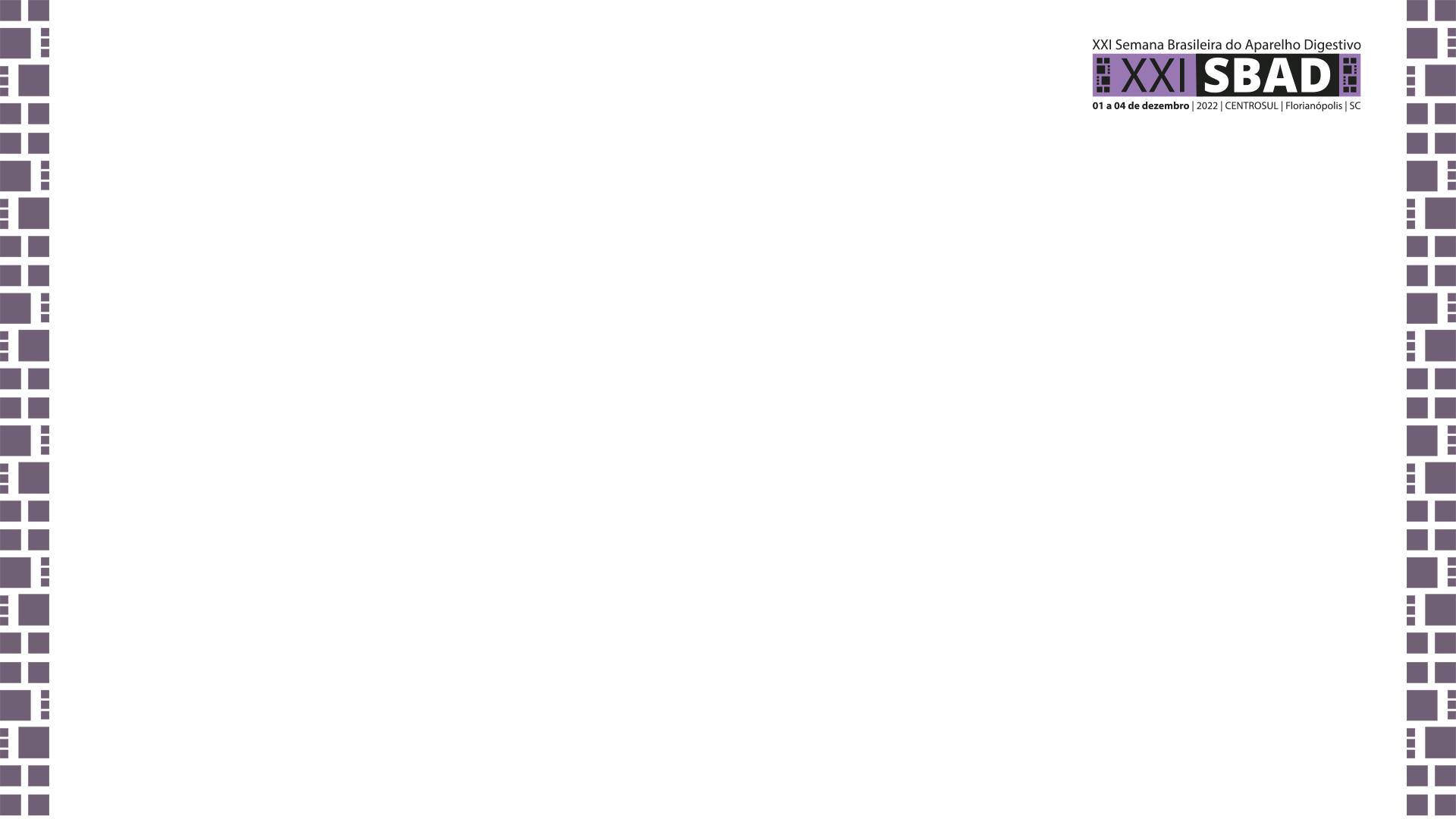 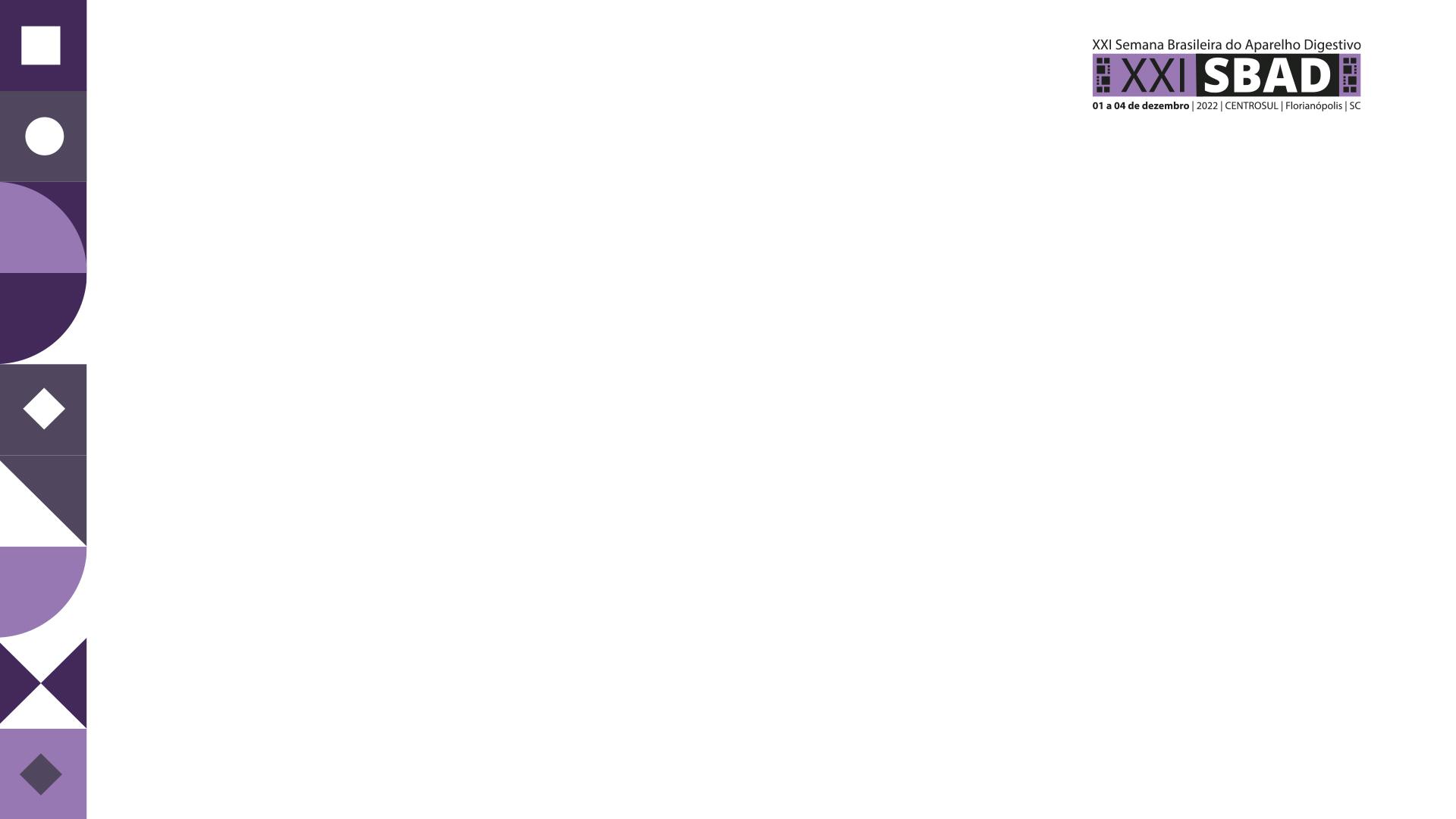 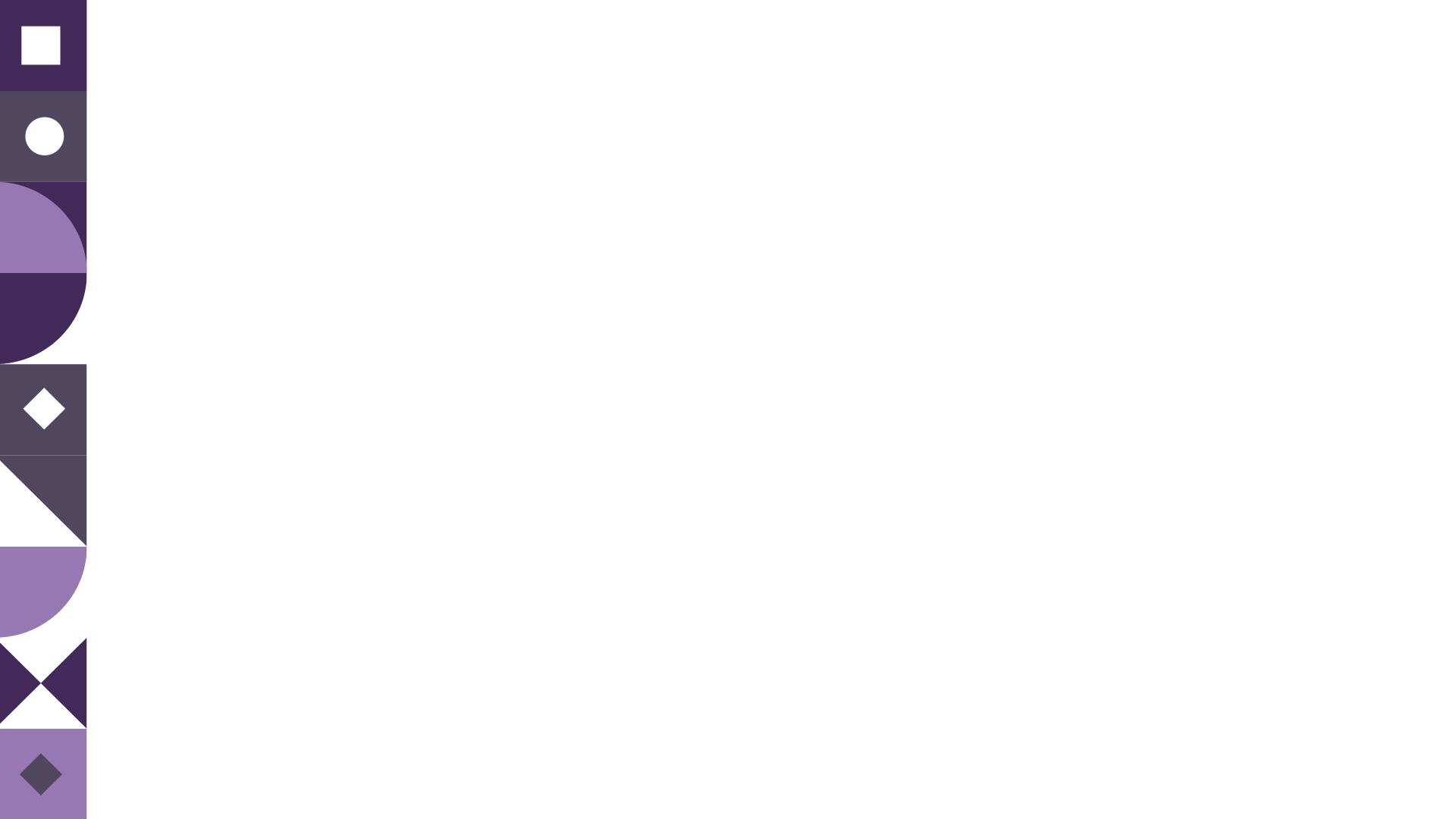 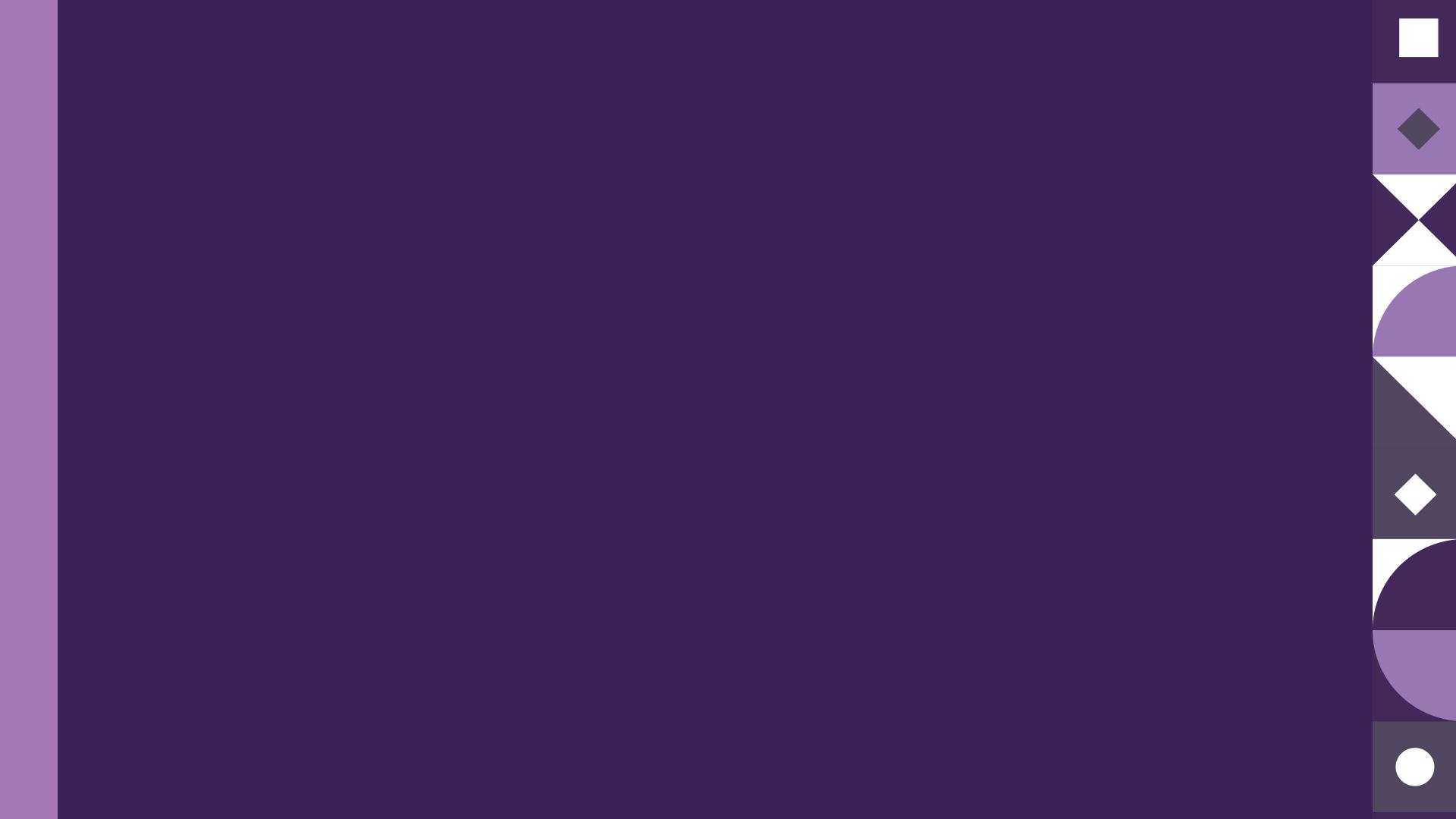 “ESPAÇO PARA DESTACAR FRASES, INFORMAÇÕES, REFERÊNCIAS, CITAÇÕES E OUTROS”
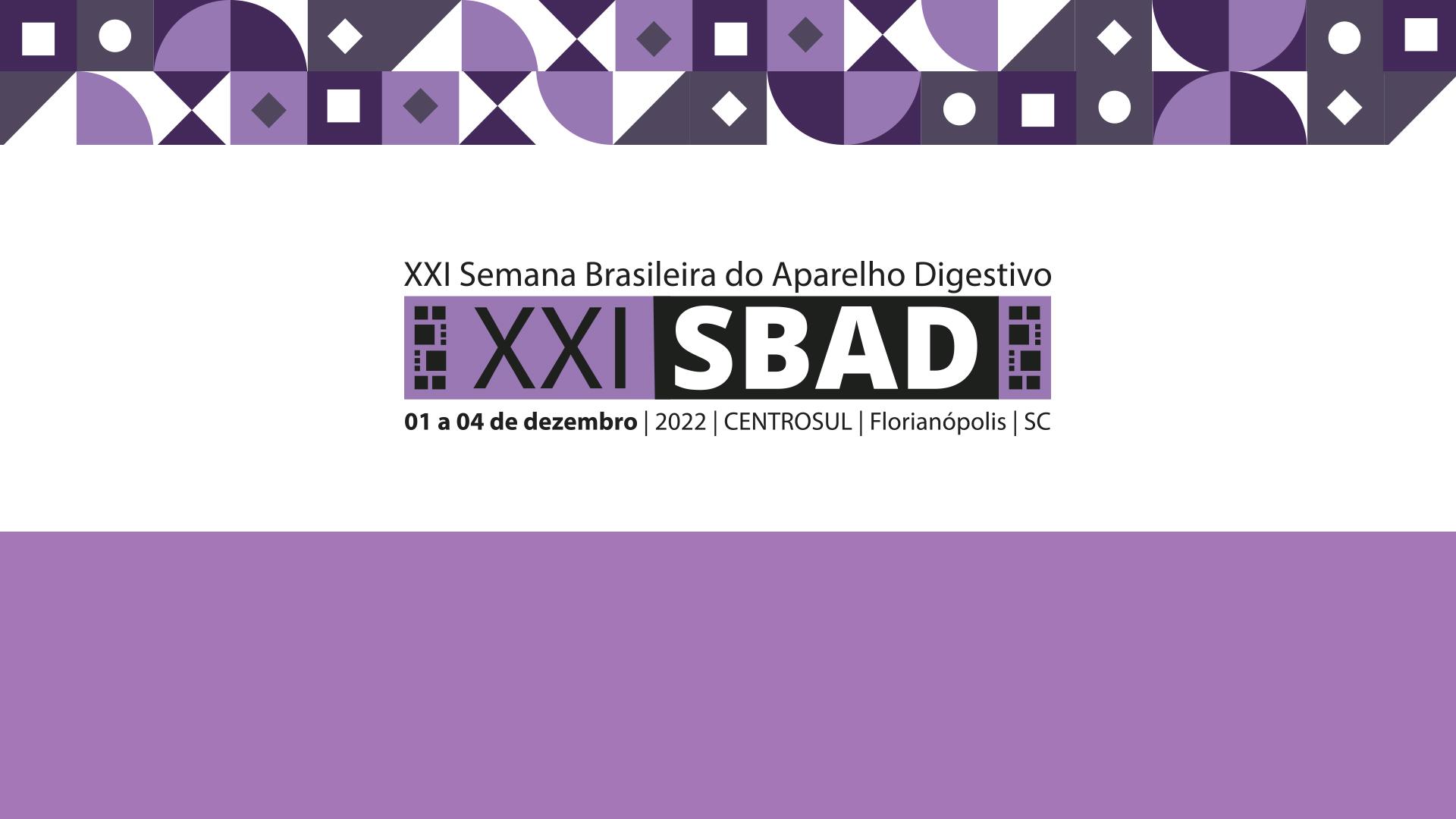 MUITO OBRIGADO!